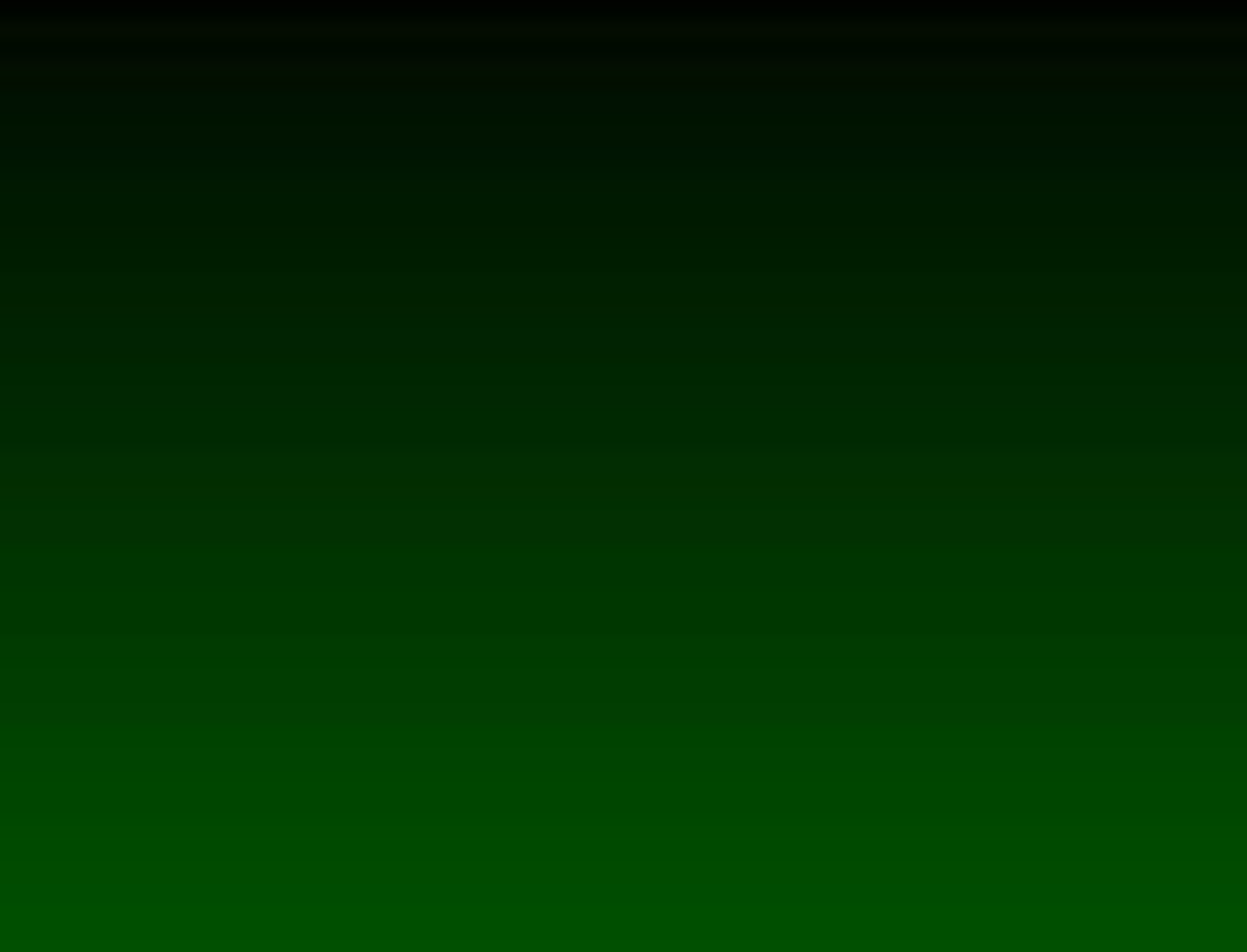 藉我賜恩福
Make me a Blessing
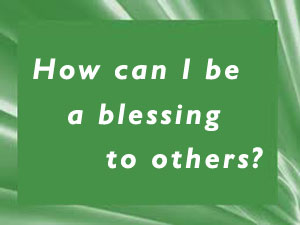 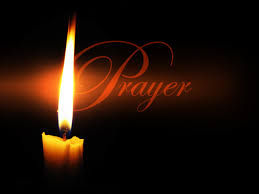 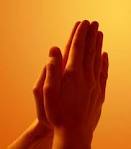 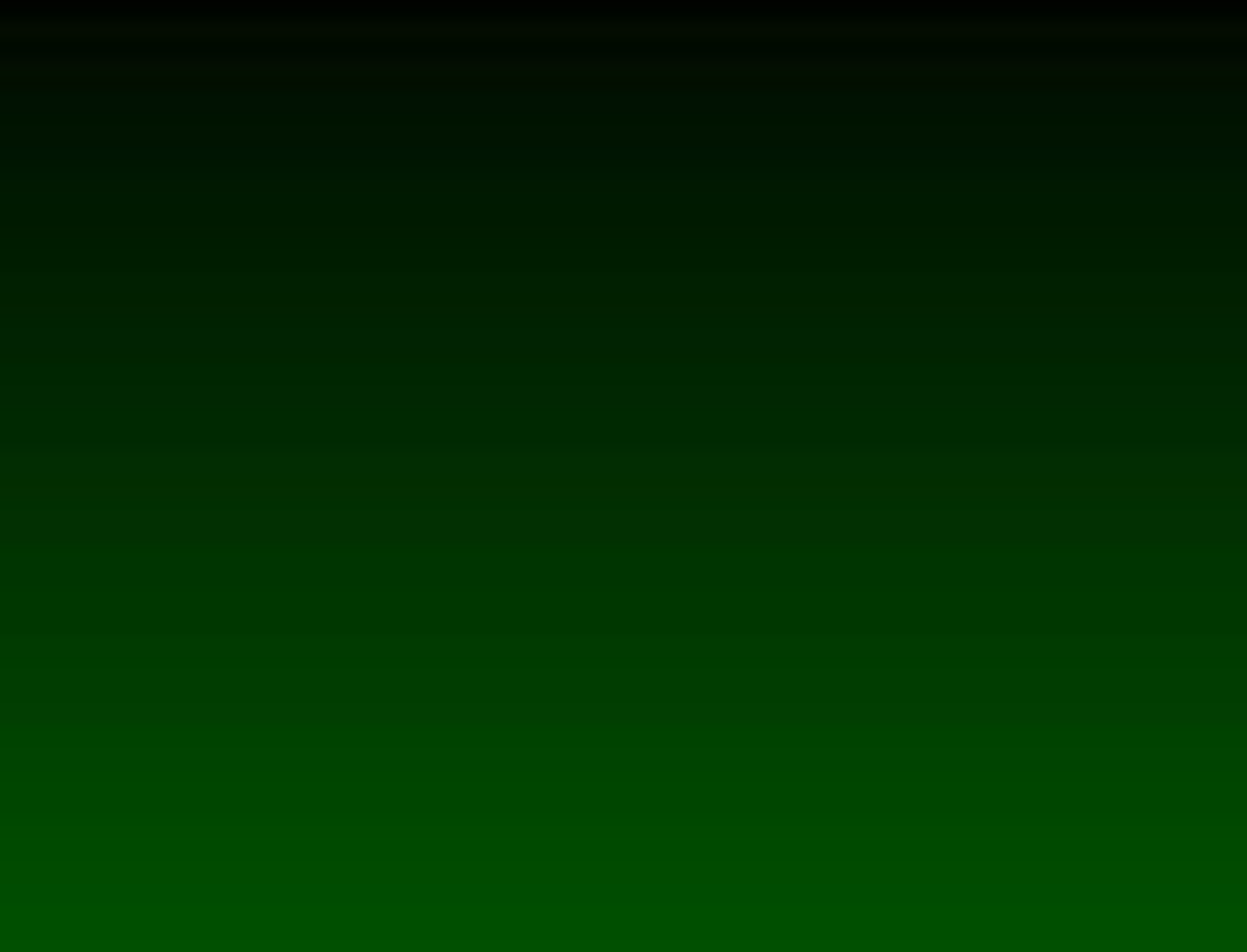 在塵世生命崎嶇道路上多少人困倦悲傷黑暗滿佈，快把真光照亮
    使憂傷者變歡暢
Out in the highways and byways of life
     many are weary and sadCarry the sunshine where darkness is rife
making the sorrowing glad.
S460  Make me a Blessing  - 1/3
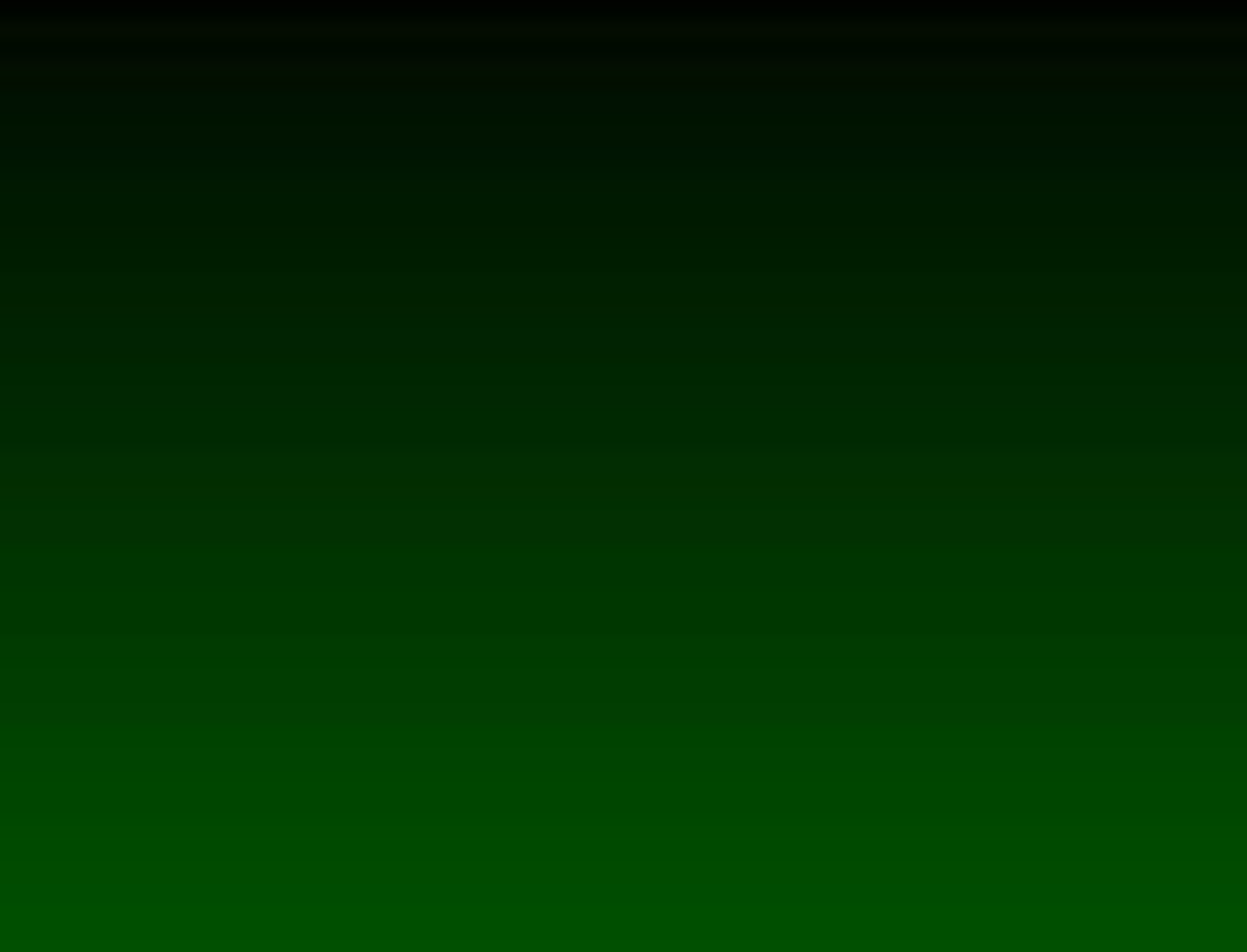 藉我賜恩福，藉我賜恩福
 藉我生命榮耀主名藉我賜恩福，救主，聽我求藉我賜恩福，使他人得救
Make me a blessing, Make me a blessing 
    Out of my life out of my life May Jesus shineMake me a blessing, O savior, I prayI pray Thee, my SaviorMake me a blessing to someone today
S460  Make me a Blessing  - refrain
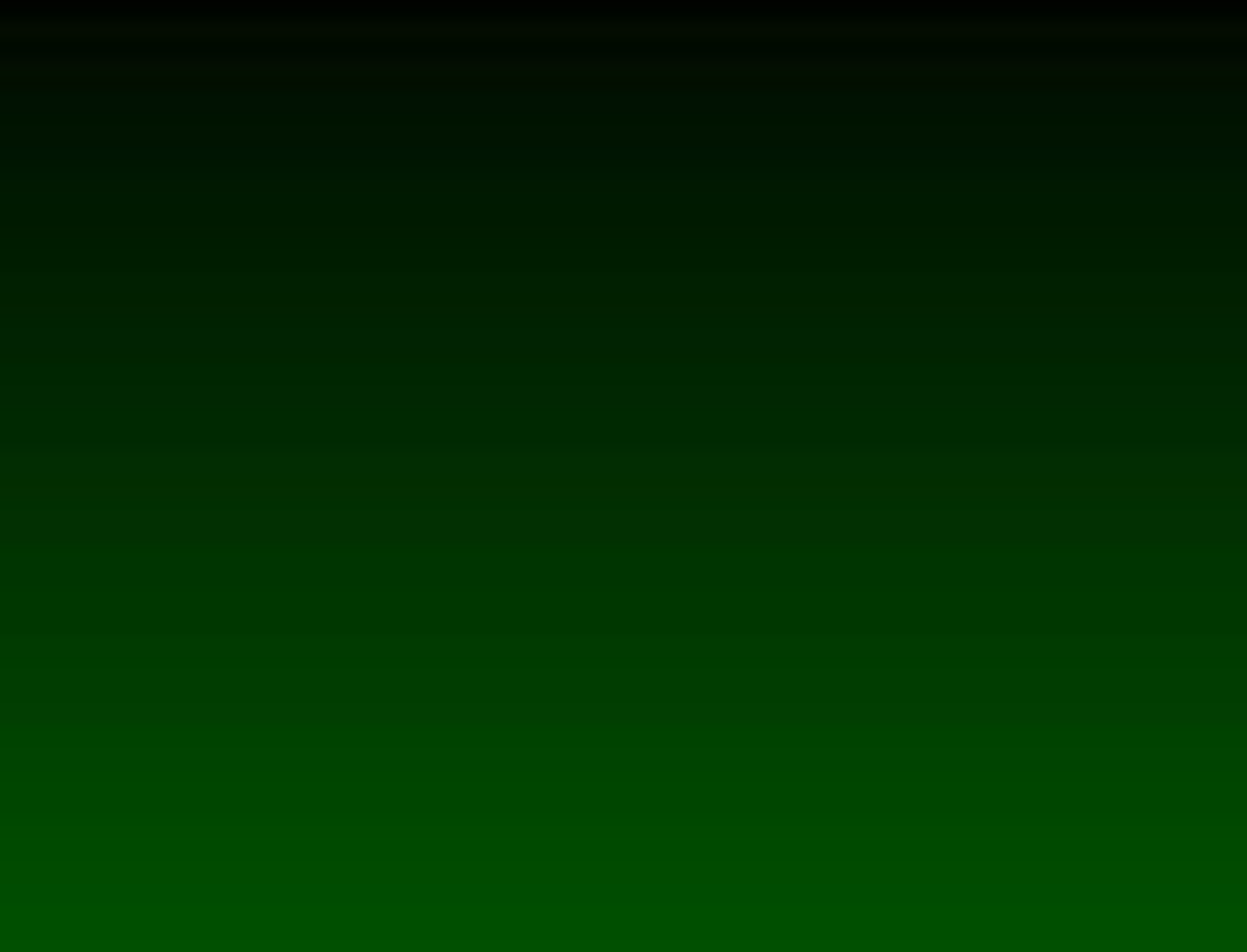 述說耶穌基督慈愛故事
述說他赦罪大能別人信主要藉你去見證
 生活時刻像明燈
Tell the sweet story of Christ and His love 
   Tell of His power to forgiveOthers will trust Him if only you prove true 
    every moment you live
S460  Make me a Blessing  - 2/3
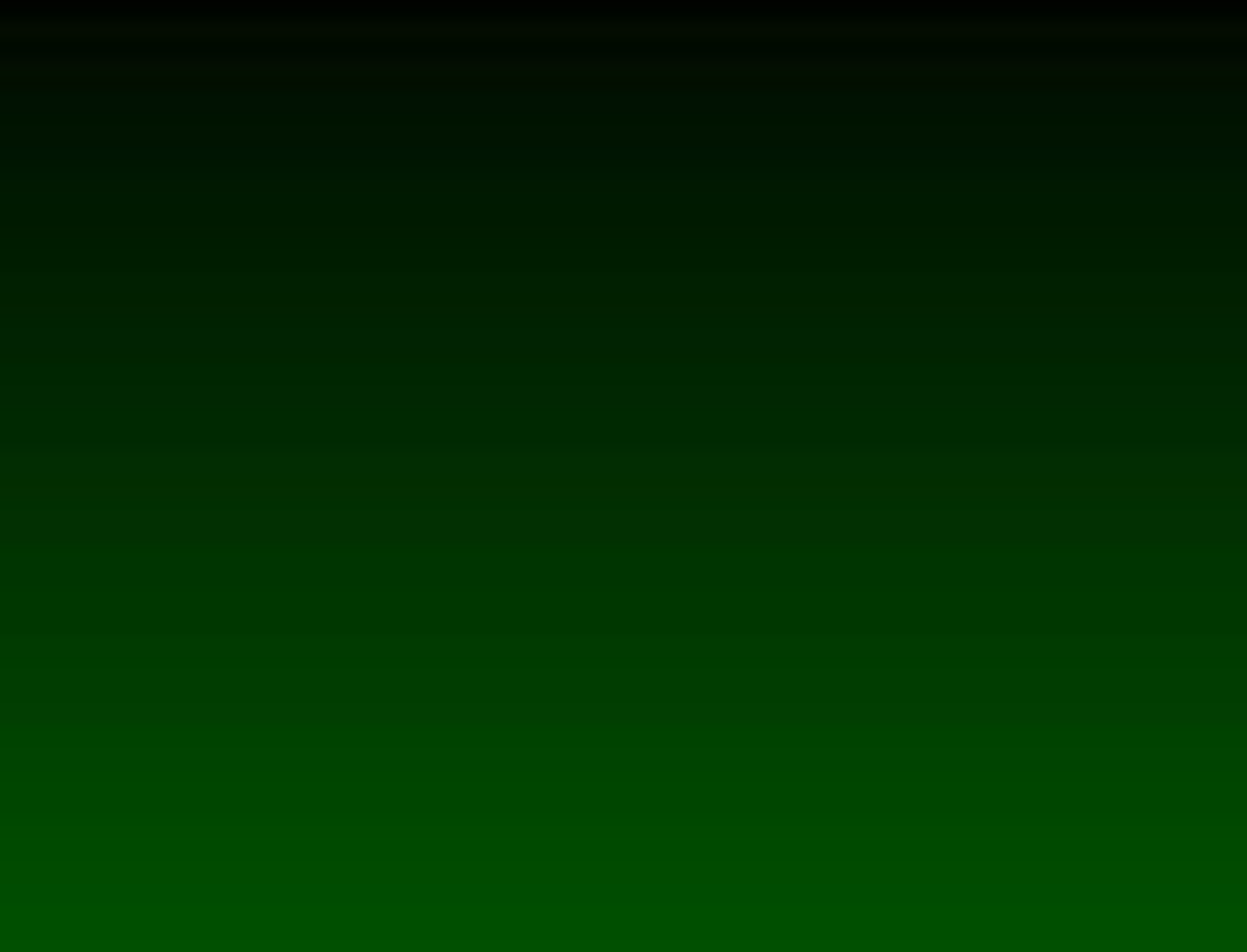 藉我賜恩福，藉我賜恩福
 藉我生命榮耀主名藉我賜恩福，救主，聽我求藉我賜恩福，使他人得救
Make me a blessing, Make me a blessing 
    Out of my life out of my life May Jesus shineMake me a blessing, O savior, I prayI pray Thee, my SaviorMake me a blessing to someone today
S460  Make me a Blessing  - refrain
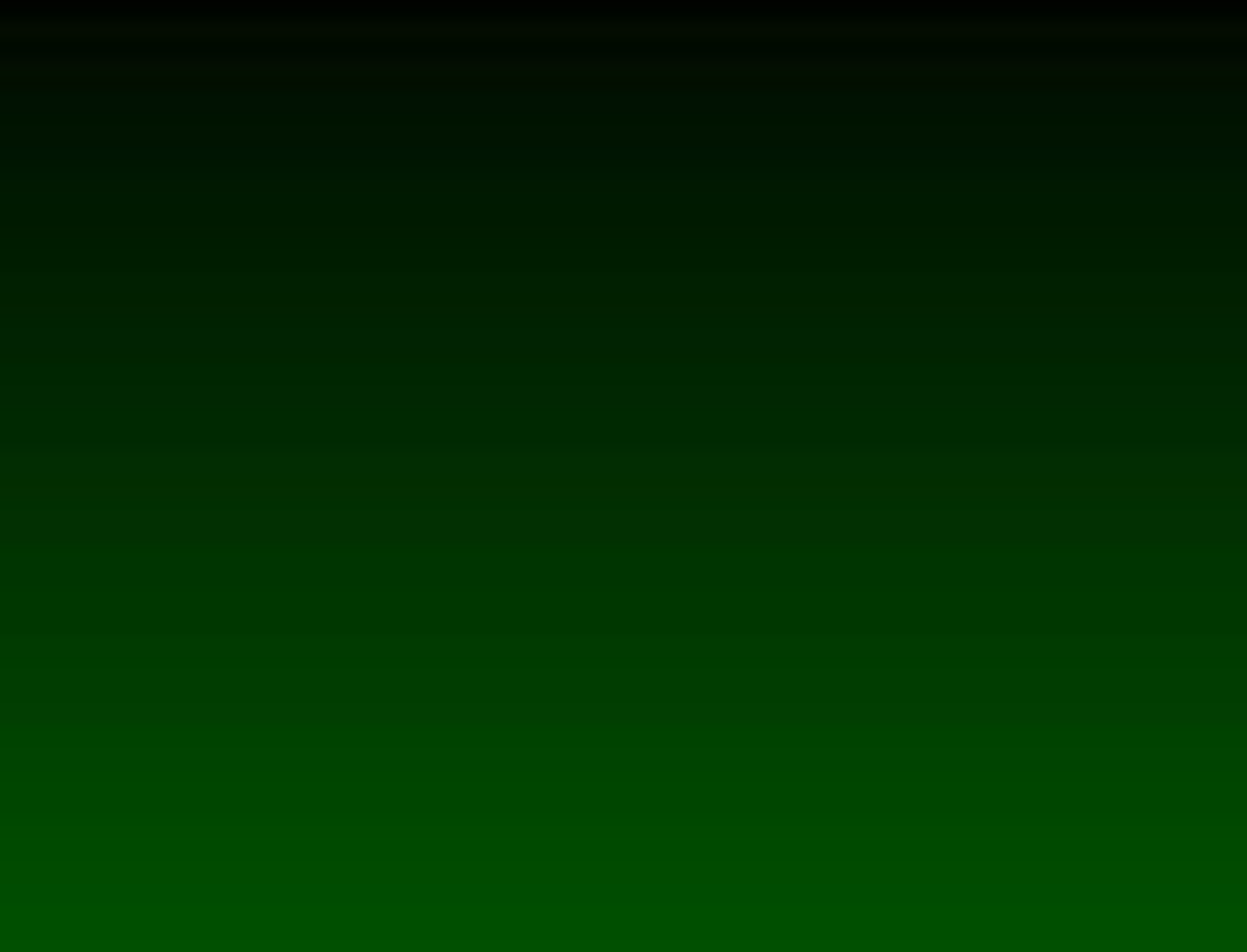 白白得來，故要白白施與愛人要像主愛你對軟弱者務要盡力攙扶忠於主始終如一
Give as 'twas given to you in your need 
   Love as the Master loved you 
   Be to the helpless a helper indeed
    Unto your mission be true
S460  Make me a Blessing  - 3/3
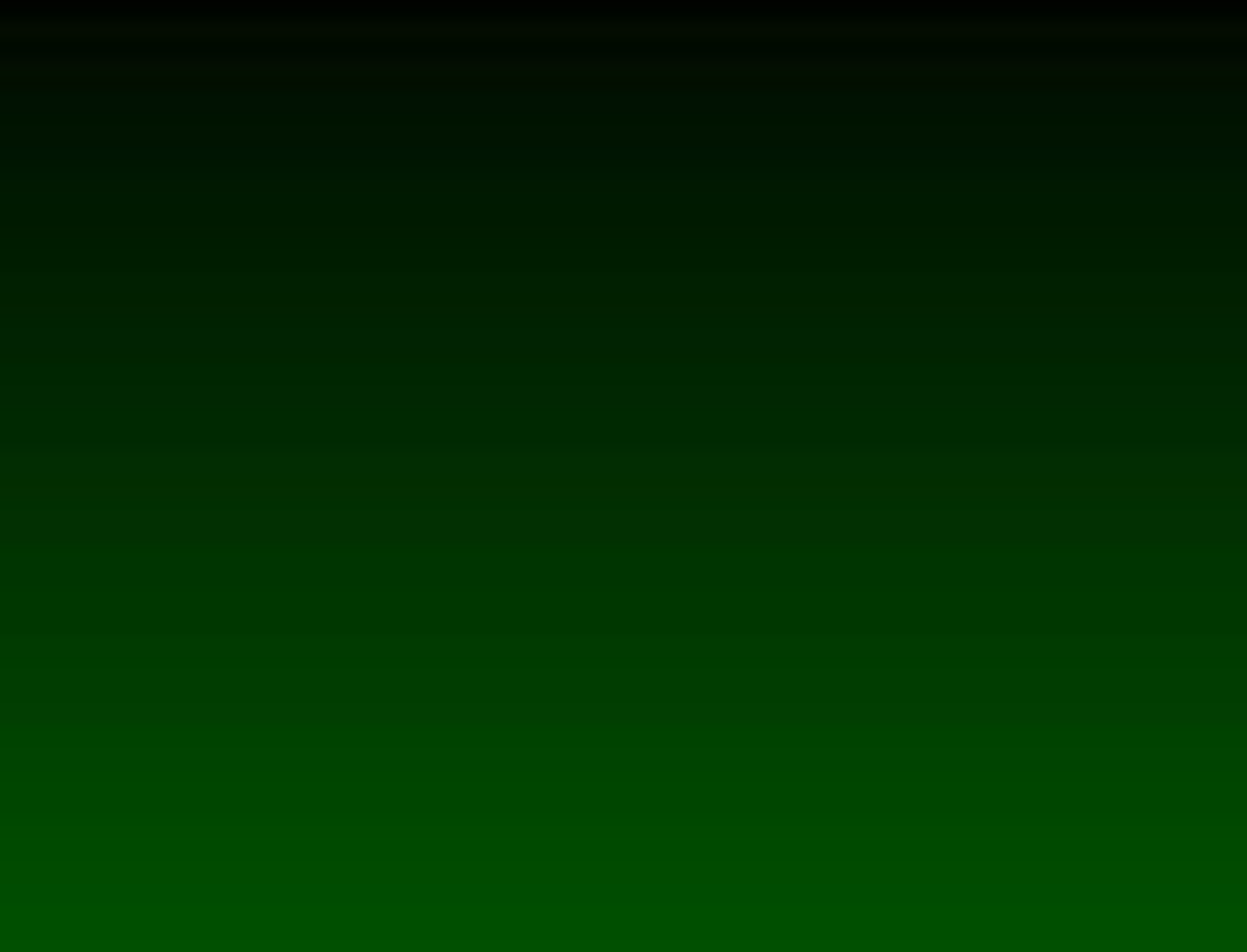 藉我賜恩福，藉我賜恩福
 藉我生命榮耀主名藉我賜恩福，救主，聽我求藉我賜恩福，使他人得救
Make me a blessing, Make me a blessing 
    Out of my life out of my life May Jesus shineMake me a blessing, O savior, I prayI pray Thee, my SaviorMake me a blessing to someone today
S460  Make me a Blessing  - refrain